CS162Operating Systems andSystems ProgrammingLecture 2Protection: Processes and Kernels
Professor Natacha Crooks
https://cs162.org/
Slides based on prior slide decks from David Culler, Ion Stoica, John Kubiatowicz, Alison Norman and Lorenzo Alvisi
Admistratrivia
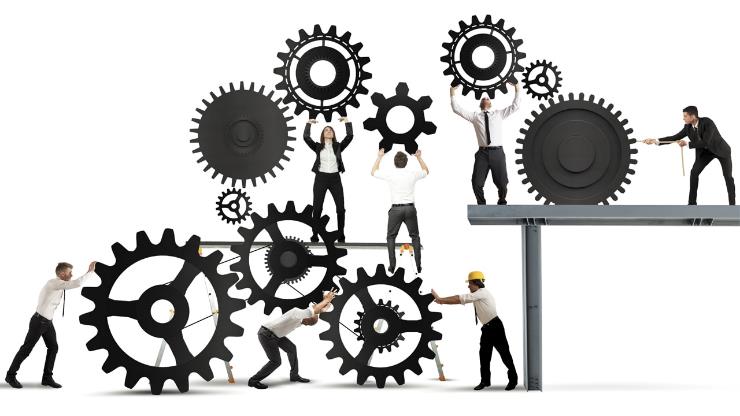 This Photo by Unknown Author is licensed under CC BY-SA-NC
Homework and Early Drop Deadline
HW0 Due 31/8 

Should be working on Homework 0 already! 

cs162-xx account, Github accountVagrant and VirtualBox – VM environment for the course
Consistent, managed environment on your machine

Get familiar with all the cs162 tools, submit to autograder via git
Homework and Early Drop Deadline
HW0 Due 1/9 (Same Day as Early Drop Deadline)

Should be working on Homework 0 already! 

Get familiar with all the cs162 tools, submit to autograder via git


HW1 will be released on 2/9
Projects are looming
Group Formation Form (Link on EdStem) is due 2/9. 

There is a teammate search functionality on EdStem.

Discussions are starting! First 2 optional but mandatory afterwards

Project 0 will be released on 9/4
Recall: Operating System
An operating system implements a virtual machine for the application whose interface is more convenient than the raw hardware interface(convenient = security, reliability, portability)
Application 1
Application 2
Application 3
Operating System
Hardware
Recall: Three main hats
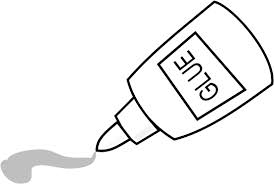 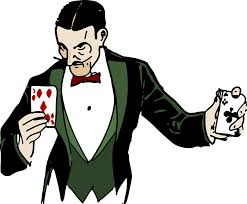 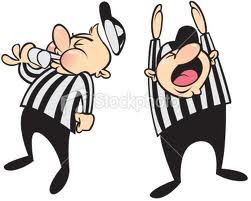 Illusionist
Provide clean, easy-to-use abstractions of physical resources
Referee
Manage protection, isolation, and sharing of resources
Glue
Provides a set of common services
Recall: HW Complex
Memory Channels
(High BW DRAM)
Really High Speed I/O (e.g. graphics)
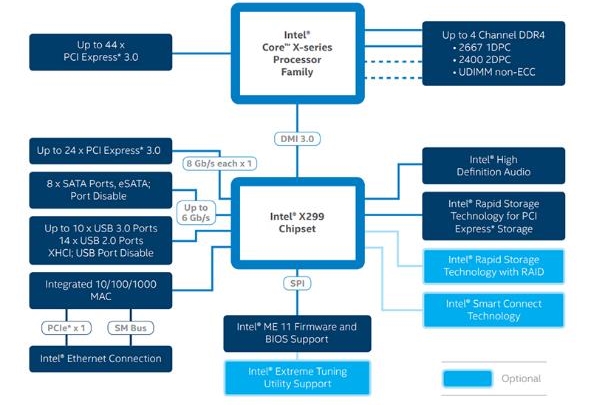 Direct Media Interface(3.93 GBytes/sec)
High-Speed I/O devices (PCI Exp)
HD Audio
Disks (8 x SATA)
PCI/e Drives
Slower I/O (USB)
RAID 0/1/5/10
Integrated Ethernet
Smart Connect(autoupdate)
Intel Skylake-X I/O Configuration
Recall: Increasing Software Complexity
Topic Breakdown
Process Abstraction and API
Threads and Concurrency
Virtualizing the CPU
Scheduling
Virtual Memory
Virtualizing Memory
Paging
IO devices
Persistence
File Systems
Challenges with distribution
Distributed Systems
Data Processing & Storage
Mechanisms vs Policy
Mechanism

Low-level methods or protocols that implement a needed piece of functionality
Policy

Algorithms for making decisions within the OS.
Use the mechanism.
A Brake Pedal!
“I break when I see a stop sign”
Goals for Today
What are the requirements of a good VM abstraction?

What is a process? 

How does the kernel use processes to enforce protection?

When does one switch from kernel to user mode and back?
Goal 1: Requirements for Virtualization
The OS will protect you
Protection is necessary to preserve the virtualization abstraction
Protect applications from other application’s code
(reliability, security, privacy)

Protect OS from the application

Protect applications against inequitable resource utilisation 
(memory, CPU time)
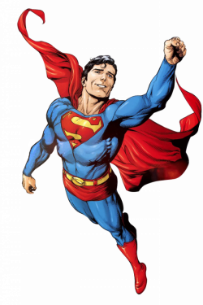 OS
Goal 2: What is a Process?
A process (simplified)
A process is an instance of a running program
Registers
Memory
(address space)
IO information
CPU
Store code, data, stack, heap
Open files (and others)
Program Counter, Stack Pointer
Regular registers
From program to process
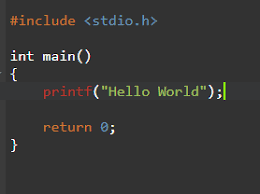 Executable image, instructions and data

./helloworld
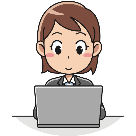 crooks@laptop> ./helloworld
crooks@laptop> ./helloworld
Physical Memory
Code
Data
Heap
Stack
Code
Data
Heap
Stack
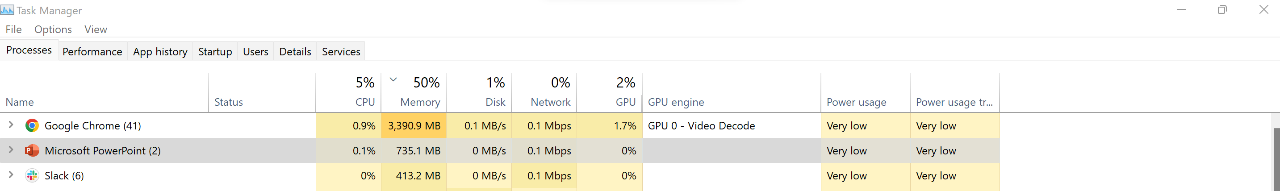 Process Life Cycle
A process can be in one of several states:
(real OSes have additional variants)
Descheduled
Running
Ready
Dying
Scheduled
Request I/O
Finish I/O
Blocked
Process Management by the OS
Process Control Block (or process descriptor) 
in OS stores necessary metadata
PC 
Stack Ptr 
Registers
 PID 
UID 
List of open files 
Process State
…
Three “Prongs” for the Class
System Programming
Understanding OS principles
Map Concepts to Real Code
Processes in the wild (well, in the kernel)
enum procstate { UNUSED, EMBRYO, SLEEPING, RUNNABLE, RUNNING, ZOMBIE };

// Per-process state
struct proc {
  uint sz;                     // Size of process memory (bytes)
  pde_t* pgdir;                // Page table
  char *kstack;                // Bottom of kernel stack for this process
  enum procstate state;        // Process state
  int pid;                     // Process ID
  struct proc *parent;         // Parent process
  struct trapframe *tf;        // Trap frame for current syscall
  struct context *context;     // swtch() here to run process
  void *chan;                  // If non-zero, sleeping on chan
  int killed;                  // If non-zero, have been killed
  struct file *ofile[NOFILE];  // Open files
  struct inode *cwd;           // Current directory
  char name[16];               // Process name (debugging)
};
In Linux: task_struct defined in <linux/sched.h>
Xv6 Kernel (proc.h)
Processes in Pintos
struct process {
  /* Owned by process.c. */
  uint32_t* pagedir;          /* Page directory. */
  char process_name[16];      /* Name of the main thread */
  struct thread* main_thread; /* Pointer to main thread */

  /* All the fun data structures you’re going to add */
};
Pintos (userprog/process.h)
Many Processes
Process List stores all processes
struct {
  struct spinlock lock;
  struct proc proc[NPROC];
} ptable;
Xv6 Kernel (proc.c)
Wait Queues

Lists all PCBs in BLOCKED state
Run Queues

Lists all PCBs in READY state
The Illusionist and the Referee are Back
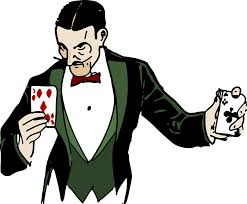 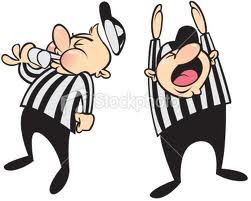 Illusionist

Give every process the illusion of running on a private CPU

Give every process the illusion of running on private memory
Referee

Manage resources to allocate to each process

Isolate process from all other processes and protect OS
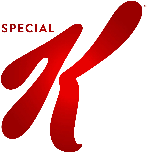 Operating System Kernel
Lowest level of OS running on system. 
Kernel is trusted with full access to all hardware capabilities

All other software (OS or applications) is considered untrusted
Applications
Untrusted
Rest of OS
Operating System Kernel
Trusted
Hardware
Untrusted
The Process, Refined
A executing  program with restricted rights
Process
Process
Process
OS
OS
OS
Hardware
Hardware
Hardware
Enforcing mechanism must not hinder functionality or hurt performance
User vs Kernel: Dr Jekyll and Mr Hyde
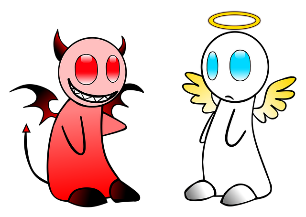 Kernel Code (Trusted)

Runs directly on processor with unlimited rights 

Performs any hardware operations
Application/User Code (Untrusted)

Run all the processor with all potentially dangerous operations disabled
But run on the same machine!
How can the kernel enforce restricted rights?
2) While preserving performance
1) While preserving functionality
3) While preserving control
Attempt 1: Simulation
Recall: CPU Instruction Cycle (from CS61c)
Memory
next
Processor
PC:
instruction
Instruction fetch
decode
Decode
Registers
Execute
ALU
data
Attempt 1: Simulation
Process
Have the Kernel interpret and check every instruction!
OS
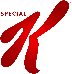 Hardware
Potential Issues: 
Extremely slow! Would have to cycle through all operations, switch into the kernel, etc. 

Unnecessary. Most operations are perfectly safe!
Attempt 2: Dual Mode Operation
Hardware to the rescue!
Use a bit to enable two modes of execution
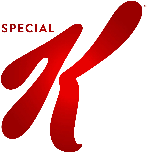 In User Mode

Processor checks each instruction before executing it

Executes a limited (safe) set of instructions
In Kernel Mode

OS executes with protection checks off

Can execute any instructions
Hardware must support
2) Memory Isolation
Memory accesses outside a process’s address space prohibited
Privileged Instructions
Unsafe instructions cannot be executed in user mode
4) Safe Transfers
Correctly transfer control from user-mode to kernel-mode and back
3) Interrupts
Ensure kernel can regain control from running process
Req 1/4: Privileged Instructions
Cannot change privilege level (set mode bit)

Cannot change address space 

Cannot disable interrupts

Cannot perform IO operations

Cannot halt the processor
How can an application do anything useful …
Asks for permission to access kernel mode!
System calls Transition from user to kernel mode only at specific locations specified by the OS


Exceptions User mode code attempts to execute a privileged exception. Generates a processor exception which passes control to kernel at specific locations
More on safe control transfers later
Hardware must support
2) Memory Isolation
Memory accesses outside a process’s address space prohibited
Privileged Instructions
Unsafe instructions cannot be executed in user mode
4) Safe Transfers
Correctly transfer control from user-mode to kernel-mode and back
3) Interrupts
Ensure kernel can regain control from running process
Req 2/4: Memory Protection
OS and applications both resident in memory


Application should not read/write kernel memory
 (or other apps memory)
A Bug’s Tail
The character could leave the game area and start overwriting other running programs and kernel memory.
One of the worst bugs I ever had to deal with was in this game. Once the game player made it to the Colony, every so often the system would crash and burn at totally random times. You might be playing for ten minutes when it happened or ten hours, but it would just die in a totally random way

There was a slow-moving slug like creature that knew how to follow the game player’s trail. When it came across another creature, rather than bouncing off and risk losing the trail, I made it so that it would destroy the other creature and stay on target to find you. This worked great, except that on some rare occasions, this slug could do to a wall what it did to the other creatures. That is, it could delete it. This meant that the virtual door was now open for this creature to explore the rest of the RAM on the Macintosh, deleting and modifying it as it went along. Of course, it was just a matter of time before it found some juicy code. In other words, the bug was a REAL bug.
Super Mario Land 2
Mario could exit a level and explore the entire memory of the system
Attempt 1: Isolation
Hardware to the rescue! (Again)
Base and Bound registers
Stack
Stack
Heap
Heap
Code
Data
Code
Data
Base
Base
Bound
Bound
Address Space
Process 1
Address Space
Process 2
Attempt 1: Isolation
Hardware to the rescue! (Again)
Base and Bound registers
Memory Reference
Yes
CPU
OK?
Continue
No
Generate Exception
Attempt 1: Isolation
Kernel Mode executes without
Base and Bound registers
What can the Kernel see?

Kernel memory only 
Kernel memory + application memory of app that “invoked” kernelc) Everything
Limitations of Isolation
Expandable memory
Static memory allocation
2) Memory Sharing
Cannot share memory between processes
3) Non-Relative Memory Addresses
Location of code & data determined at runtime
4) Fragmentation
Cannot relocate/move programs. Leads to fragmentation
Attempt 2: Virtualization
Virtual address space

Set of memory addresses that process can “touch”
Physical address space

Set of memory addresses supported by hardware
Attempt 2: Virtualization
Map from virtual addresses to physical addresses through address translation
Pid,
Virtual Memory Address
Physical Memory Address
Attempt 2: Virtualization
Continues to provide isolation
Physical Memory for P1
Process 1,
Virtual Memory Address
Process 2,
Virtual Memory Address
Physical Memory for P2
Benefits of Virtualization
Expandable memory
Whole space of virtual address space! Even physical address not resident in memory
2) Memory Sharing
Same virtual address can map to same physical address
3) Relative Memory Addresses
Every process’s memory always starts at 0
4) Fragmentation
Can dynamically change mapping of virtual to physical addresses
What does this program do? (CS61C)
#include <stdio.h>
#include <stdlib.h>
#include <unistd.h>

int main(int argc, char *argv[]){
  int *p = malloc(sizeof(int));  
  printf("(%d) p: %p\n", getpid(), p); 
  *p = 0; 
  while (1) {
    *p = *p + 1;
    printf("(%d) p: %d\n", getpid(), *p); 
  }
  return 0;
}
crooks@laptop> gcc –o memory memory.c -Wall
crooks@laptop> ./memory
(120) p: 0x200000
(120) p: 1
(120) p: 2
(120) p: 3
(120) p: 4
crooks@laptop> ./memory & ./memory
(120) p: 0x200000
(254) p: 0x200000
Are these virtual or physical addresses?
Virtual memory provides each process with illusion of own complete (and infinite) memory
Virtual Memory is Hard!
Process Abstraction and API
Threads and Concurrency
Virtualizing the CPU
Scheduling
Virtual Memory
Virtualizing Memory
Paging
IO devices
Persistence
File Systems
Challenges with distribution
Distributed Systems
Data Processing & Storage
Hardware must support
2) Memory Isolation
Memory accesses outside a process’s address space prohibited
Privileged Instructions
Unsafe instructions cannot be executed in user mode
4) Safe Transfers
Correctly transfer control from user-mode to kernel-mode and back
3) Interrupts
Ensure kernel can regain control from running process
Req 3/4: Interrupts
Kernel must be able to regain control of the processor
Hardware to the rescue! (Again x 2)
Hardware Interrupts
Set to interrupt processor after a specified delay or specified event and transfer control to (specific locations) in Kernel.

 Resetting timer is a privileged operation
Hardware must support
2) Memory Isolation
Memory accesses outside a process’s address space prohibited
Privileged Instructions
Unsafe instructions cannot be executed in user mode
4) Safe Transfers
Correctly transfer control from user-mode to kernel-mode and back
3) Interrupts
Ensure kernel can regain control from running process
Req 4/4: Safe Control Transfer
How do safely/correctly transition from executing user process to executing the kernel?
System Calls
2) Exceptions
3) Interrupts
Asynchronous

Can be maskable or non-maskable
Synchronous Events (trapping)
Safe Control Transfer: System Calls
User program requests OS service
Transfers to kernel at well-defined location

Synchronous/non-maskable
Read input/write to screen, to files, create new processes, send network packets, get time, etc.
How many system calls in Linux 3.0 ?
a) 15 b) 336 c) 1021 d) 21121
https://man7.org/linux/man-pages/man2/syscalls.2.html
System Calls are the “Narrow Waste”
Simple and powerful interface allows separation of concern
 Eases innovation in user space and HW
Word Processing
Compilers
Web Browsers
Email
Web Servers
Databases
Application / Service
OS
Portable OS Library
User
System Call 
Interface
System
Portable OS Kernel
Software
Platform support,  Device Drivers
Hardware
x86
PowerPC
ARM
PCI
SCSI
Graphics
Thunderbolt
802.11 a/g/n/ac
Ethernet (1Gbs/10Gbs)
System Calls in the Wild (In Linux)
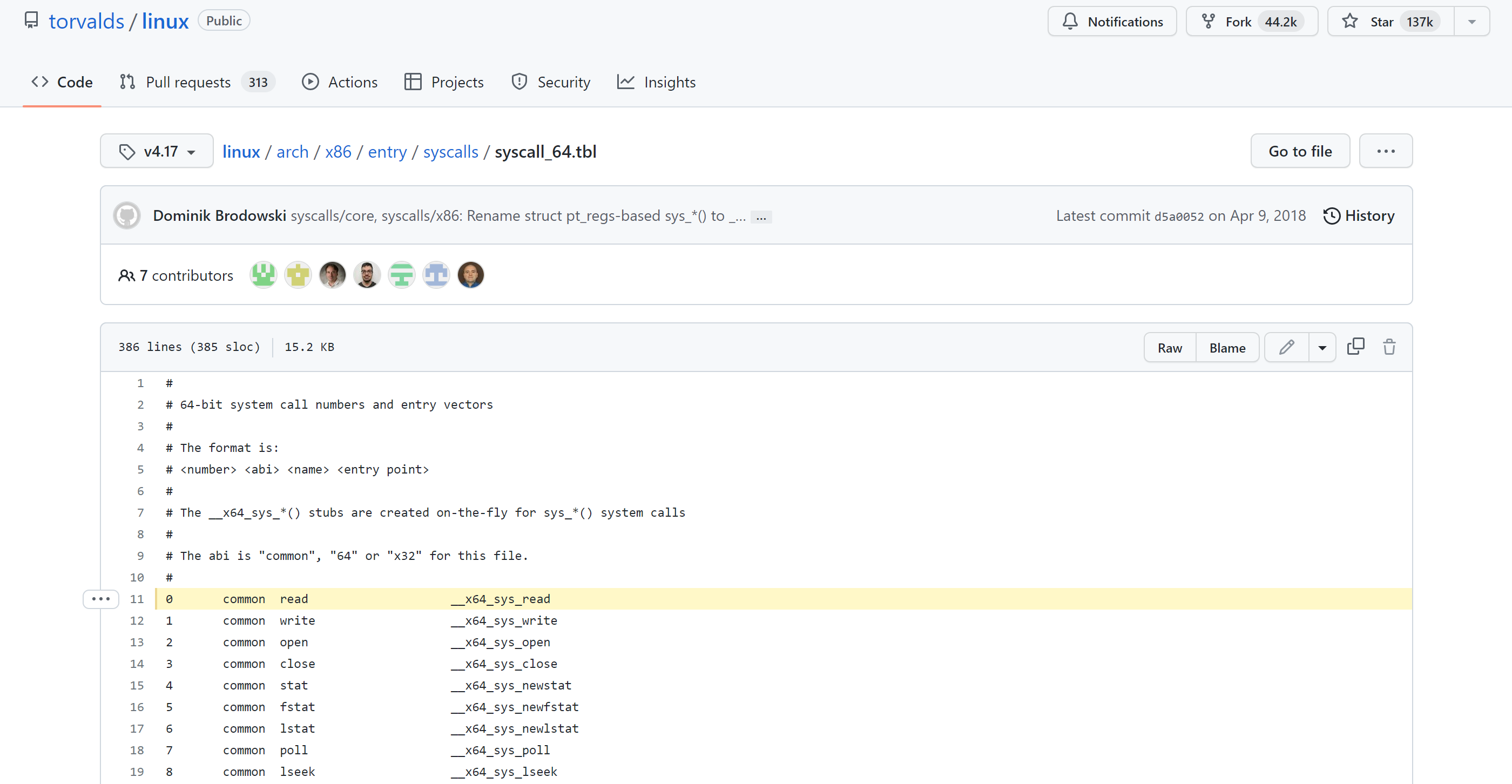 Safe Control Transfer: Exceptions
Any unexpected condition caused by user program behaviour

Stop executing process and enter kernel at specific exception handler

Synchronous and non-maskable
Process missteps (division by zero, writing read-only memory)
Attempts to execute a privileged instruction in user mode
Debugger breakpoints!
Exceptions in the Wild (In Linux)
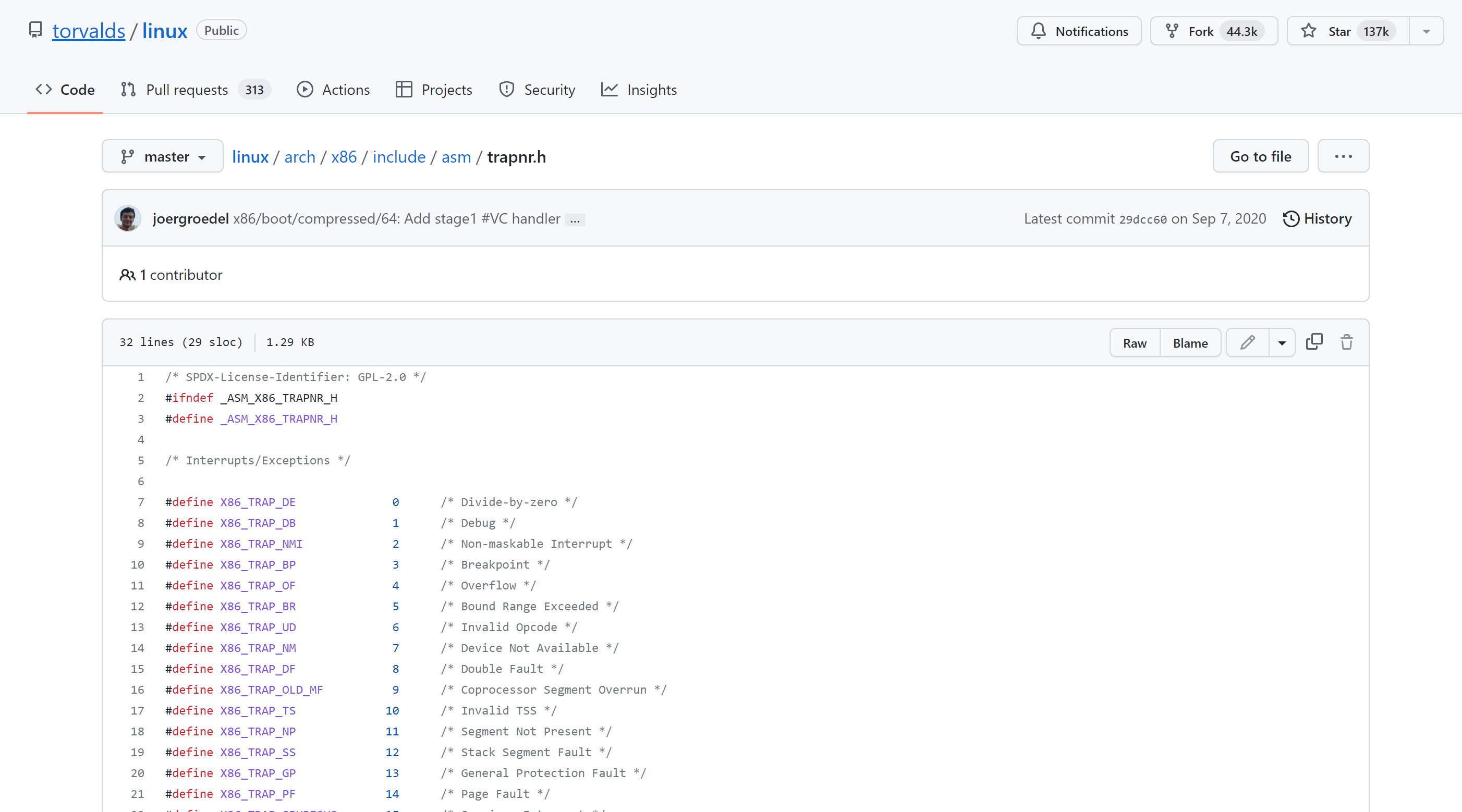 Safe Control Transfer: Interrupts
Asynchronous signal to the processor that some external event has occurred and may require attention


When process interrupt, stop current process and enter kernel at designated interrupt handler
Timer Interrupts, IO Interrupts, Interprocessor Interrupts
Safe Control Transfer: Kernel->User
New Process Creation
Kernel instantiates datastructures, sets registers, switches to user mode

Resume after an exception/interrupt/syscall
Resume execution by restoring PC, registers, and unsetting mode

Switching to a different process
Save old process state. Load new process state (restore PC, registers). Unset mode.
Summary: Goals for today
What are the requirements of a good VM abstraction?

What is a process? 

How does the kernel use processes to enforce protection?

When does one switch from kernel to user mode and back?
Summary: Goals for today
What are the requirements of a good VM abstraction?

What is a process? 

How does the kernel use processes to enforce protection?

When does one switch from kernel to user mode and back?
Protection while preserving functionality and performance
Program execution with restricted rights
Dual-Mode operation: privileged instructions, memory protection, control, interrupts, safe control transfer
System Calls, Interrupts, Exceptions